PROJEKT BREZPLAČNE MEDKNJIŽNIČNE IZPOSOJE ZA KONČNEGA UPORABNIKA
Koroška osrednja knjižnica dr. Franca Sušnika Ravne na Koroškem
RAZLOGI ZA BREZPLAČNO MKI
Manjša izposoja knjižničnega gradiva (od l. 2010)
Slabša bralna pismenost
Učinek na uporabnika iz 1. posebne naloge OOK (e-baze + brezplačna MKI)
Stanje knjižnične dejavnosti (slabša razvitost na V države)
STANJE BREZPLAČNE MKI (poletje, 2015)
FINANČNA SREDSTVA ZA L. 2015 (€)
KAJ SE DOGAJA?
Velik porast MKI (NM, KP)  problem financiranja
Primer: K1  P: 408, A: 64, K2  P: 39, A: 14
Pošta Slovenije - 35 %
MK priznava 5 € / izposojeno gradivo (trenutni strošek 9 €, s popustom 6 €)
Predlog financiranja (MK):
6 € / izposojeno gradivo
dodelitev sredstev glede na porabo v preteklem letu
možnost pretoka sredstev med postavkami
KAKO NAPREJ?
Končni cilj brezplačna MKI v SI
Večleten projekt (KOK)
Predlogi za poglobitev projekta
1. faza:
poenotenje pravilnika o načinu izvajanja zagotavljanja za uporabnike brezplačne medknjižnične izposoje med knjižnicami po območjih (vzor Mariborske knjižnice)
dileme:  relacije med knjižnicami, vrsta gradiva, skeni (cenik)
podpis pogodbe s Pošto Slovenije (poslovni paket za knjižnice)
KAJ ŽELIMO IZVEDETI / DOSEČI?
Uvod: ustava, zakoni, predpisi, programi (državljan dostop do …)
Razlogi za uvajanje brezplačne MKI
Kaj vpliva na porast MKI? (v odnosu do velikosti knjižnice, prihodkov, knjižnične zbirke in prirasta gradiva)  Ali je uvajanje MKI dobro?
Proučitev primerov dobrih praks iz tujine (Danska, Finska, Španija)
Financiranje: država, lokalne skupnosti, agencije (povezava z JAK?)
Logistika (drugi ponudniki, kombinacije)
Poenotenje članarin
PREDLOGI, RAZMIŠLJANJA, …
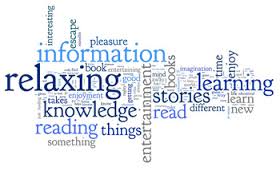 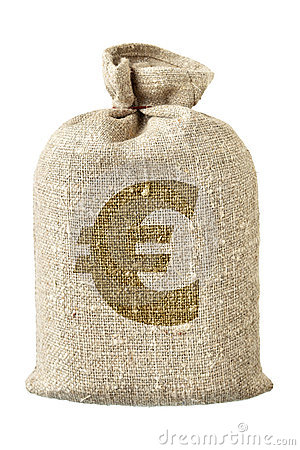